“ສູນຄວາມຮູ້ດ້ານການເປັນຜູ້ປະກອບການ” ແມ່ນຫຍັງ?
ToT1 “ການ​ສ້າງ​ຕັ້ງ​ ແລະ​ ການ​ຄຸ້ມ​ຄອງ​ສູນ​ແຫ່ງຄວາມເປັນ​ເລີດ​”
ENCORE Online Training - Teams
23 - 26 November, 2021
Cristina Beans, M.Sc., MBA
Senior Project Manager, OGPI-University of Alicante 
c.beans@ua.es
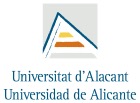 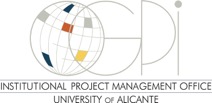 EKC ແມ່ນຫຍັງ?
ສິ່ງທີ່ທ່ານຕ້ອງການໃນການສ້າງຕັ້ງ EKC?
ຕົວຢ່າງຈາກ ປະເທດ ອອດສະເຕຣຍ & ປະເທດໄທ
[Speaker Notes: Over the next hour and a half, we're going to answer 2 basic questions together, ask MANY more, and see a couple of examples.]
ທ່ານຄິດວ່າ EKC ຄວນຈະເປັນແນວໃດ?
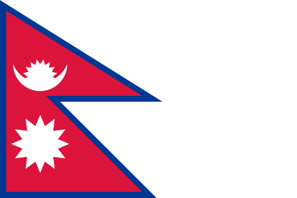 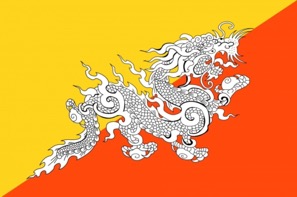 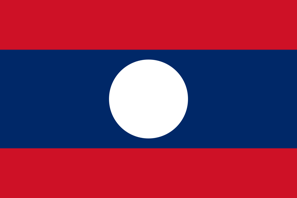 www.menti.com
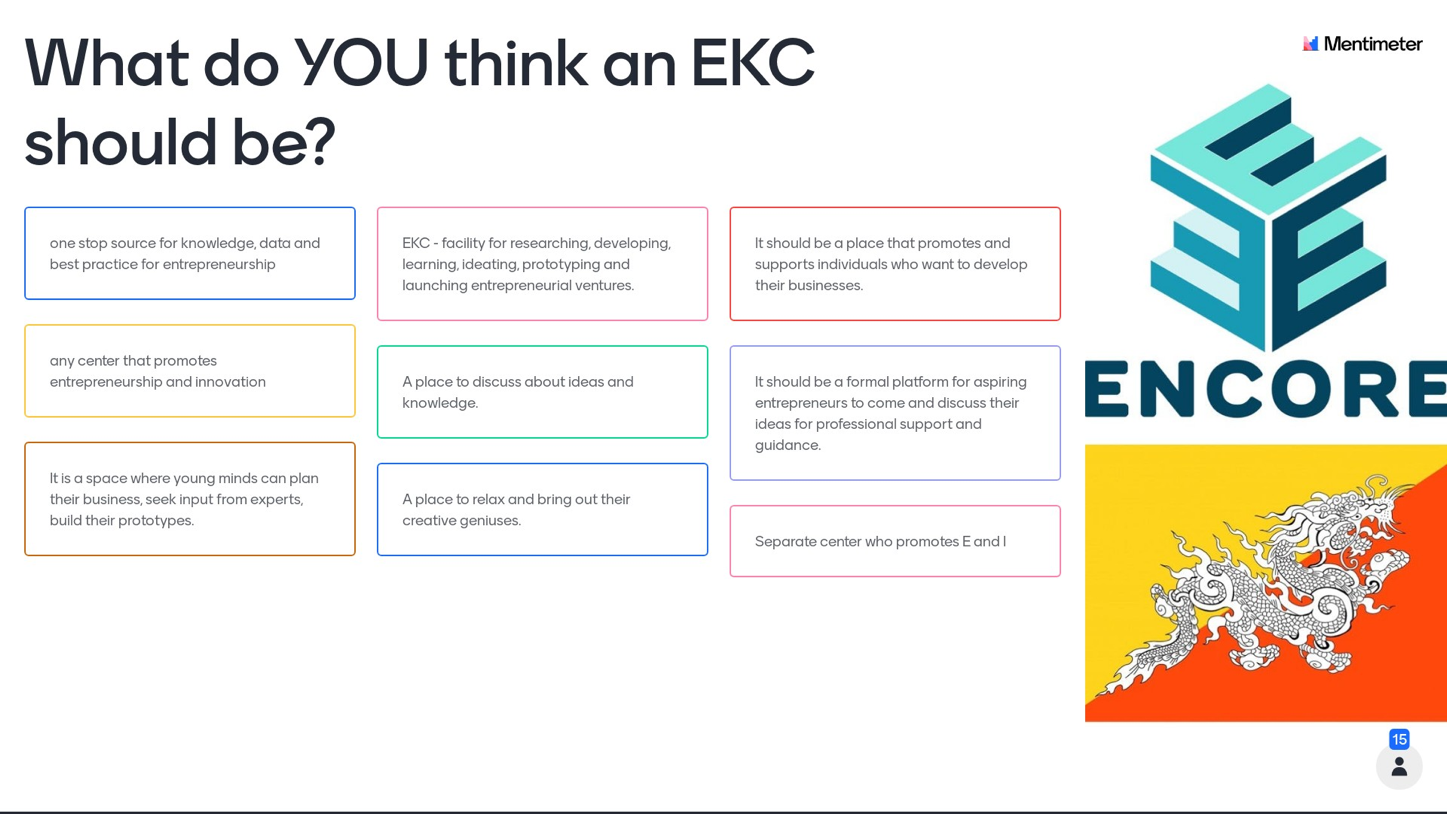 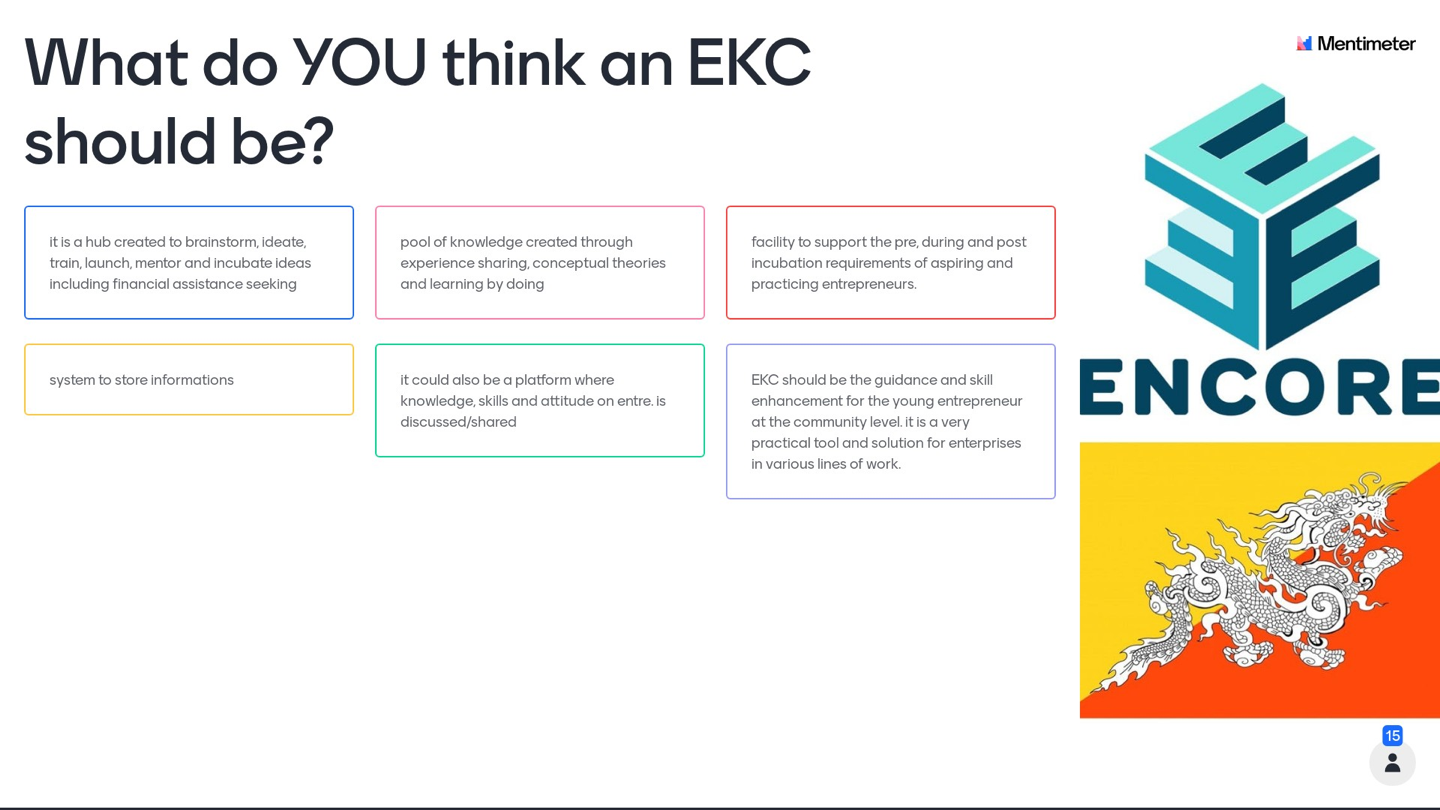 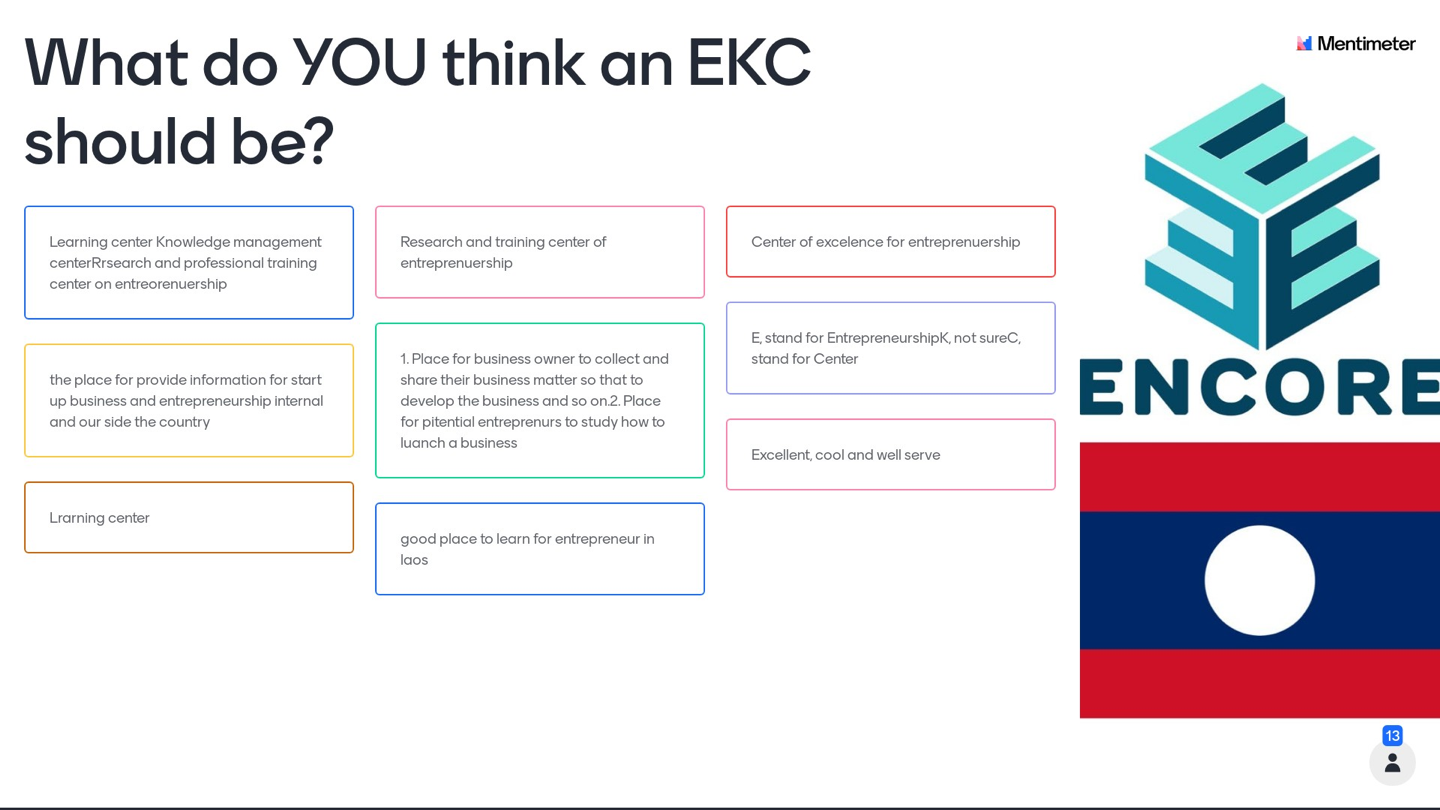 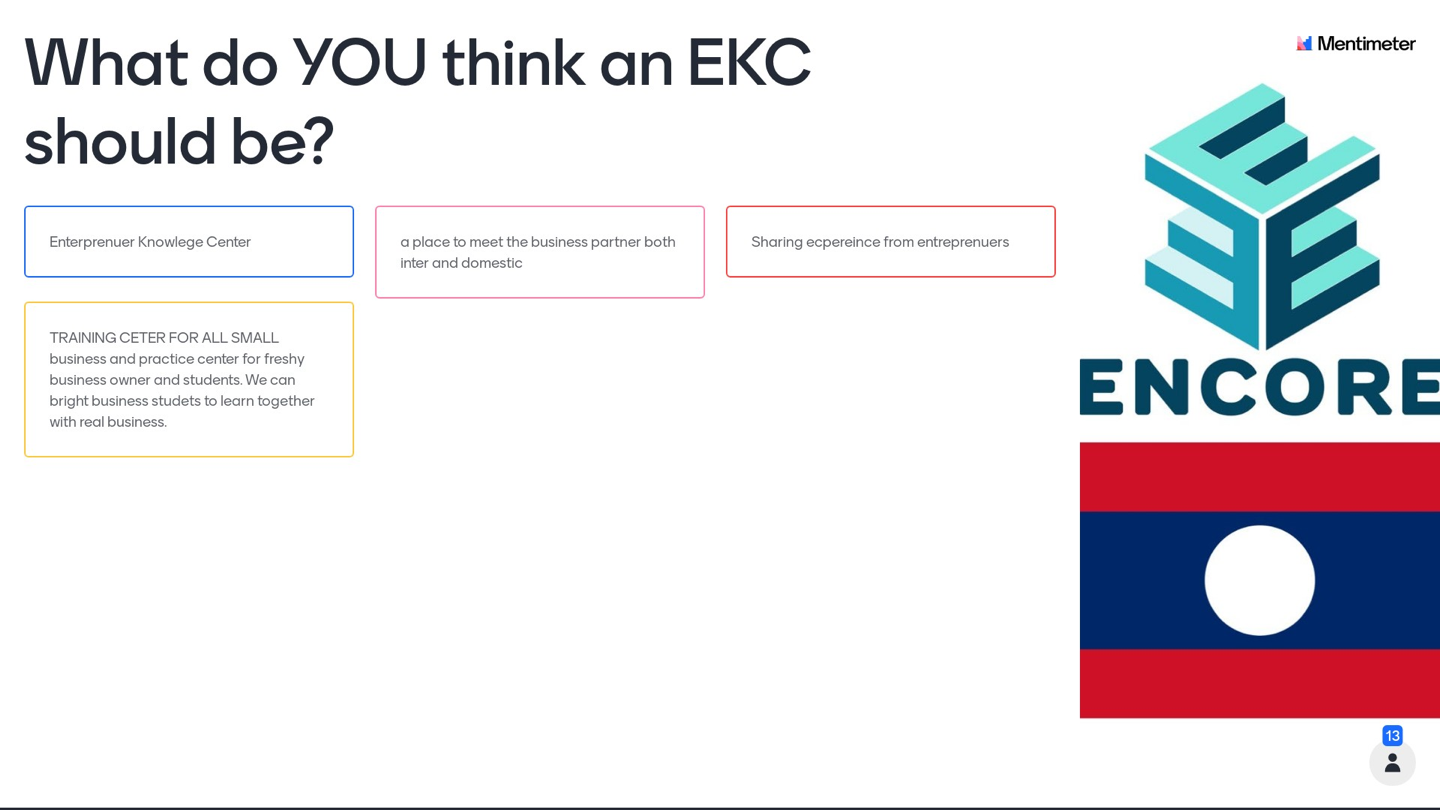 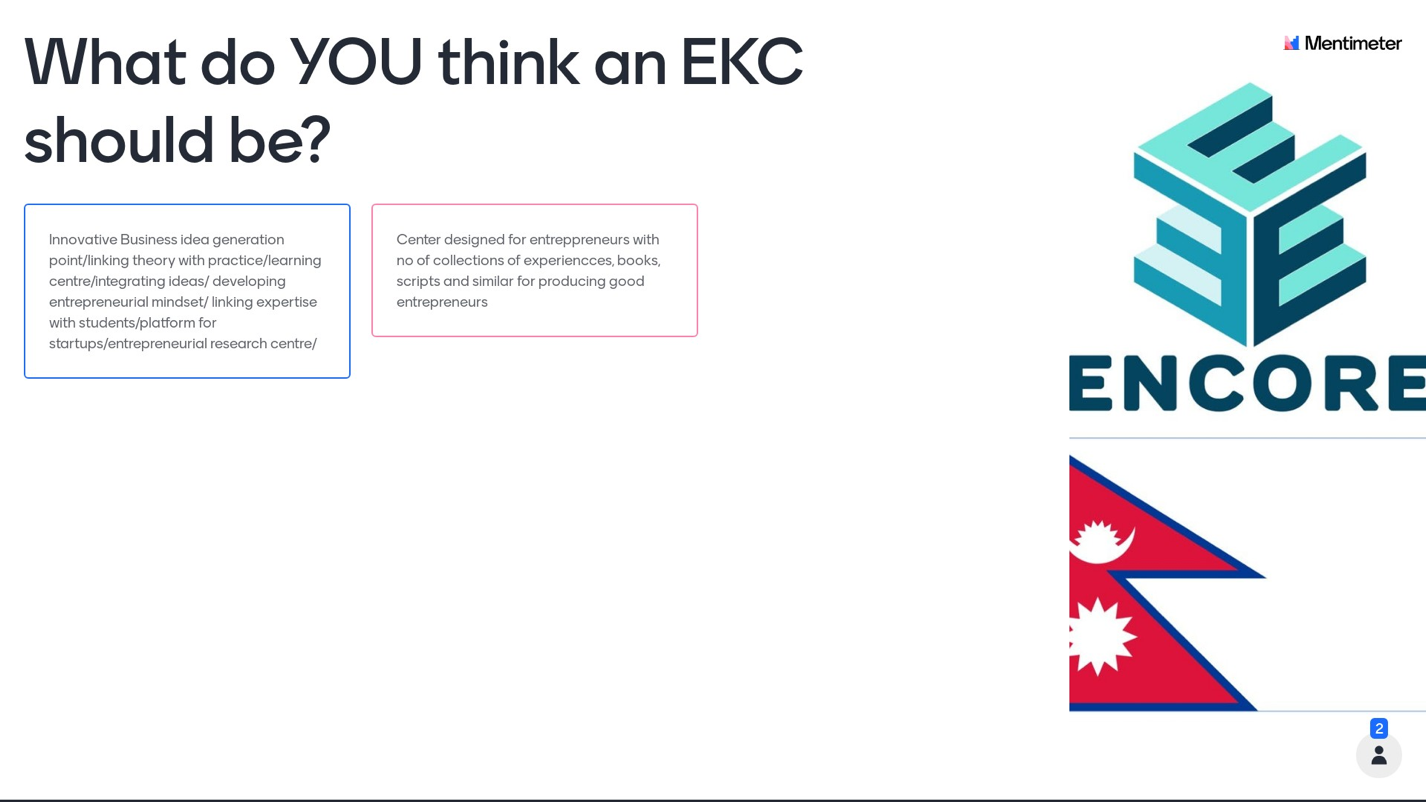 ສູນ 
	  ຄວາມຮູ້ 
	            ການປະກອບກິດຈະການ
ENCORE ໜ້າວຽກ 4: ການ​ປະ​ຕິ​ບັດ​ການ​ເຊື່ອມ​ໂຍງ​ຂອງ​ສູນ​ຄວາມ​ຮູ້​ການ​ປະ​ກອບ​ກິດຈະການ​ສໍາ​ລັບ​ການພັດທະນາອາຊີບ ​ແລະ​ ການ​ຄົ້ນ​ຄວ້າ​ວິ​ຊາ​ການ​ປະກອບກິດຈະການ
ສູນຄວາມຮູ້ດ້ານການເປັນຜູ້ປະກອບກິດຈະການ
'ເພື່ອສົ່ງເສີມແນວຄວາມຄິດຂອງຜູ້ປະກອບການໃນການສຶກສາແລະການຄົ້ນຄວ້າແລະການພັດທະນາທຸລະກິດທີ່ຂັດຂວາງໃນປະເທດເປົ້າຫມາຍເພື່ອສ້າງຄວາມເຂັ້ມແຂງຄວາມຮູ້ດ້ານວິຊາການແລະທັກສະຂອງ ສະຖາບັນການສຶກສາຊັ້ນສູງ'
ຄຸນນະພານການສອນ
ການຮ່ວມມືທີ່ດີຂື້້ນລະຫວ່າງມະຫາວິທະຍາໄລ ແລະ ພາກເອກະຊົນ
ການຝຶກອົບຮົມວິຊາຊີບ
ສະນັ້ນ, ທ່ານຕ້ອງການສ້າງຕັ້ງ

ສູນ 
   ຄວາມຮູ້ 
       ການເປັນຜູ້ປະກອບກິດຈະການ ແນວໃດ
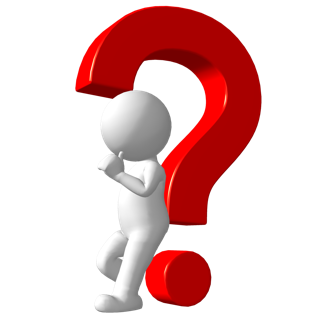 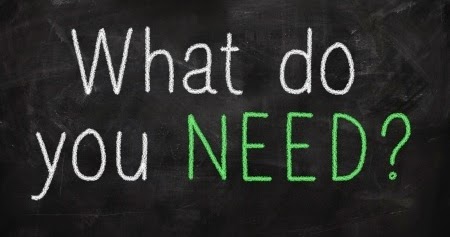 ການສ້າງສູນ EKC ຂອງທ່ານ ?
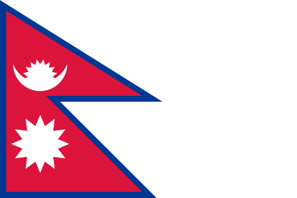 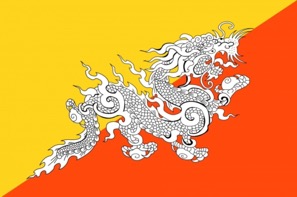 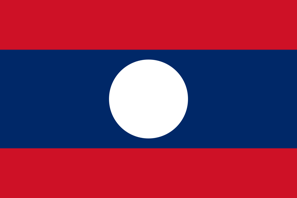 www.menti.com
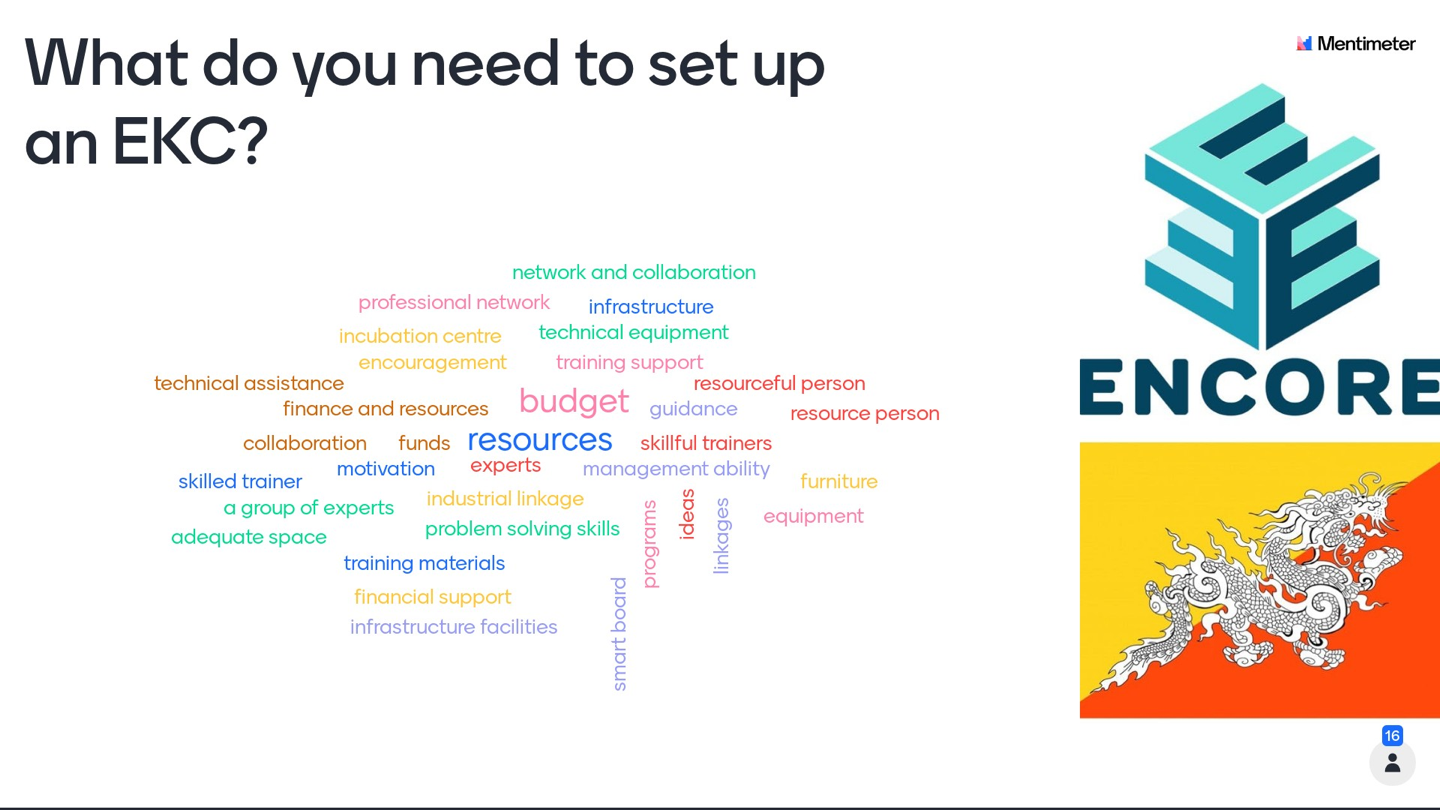 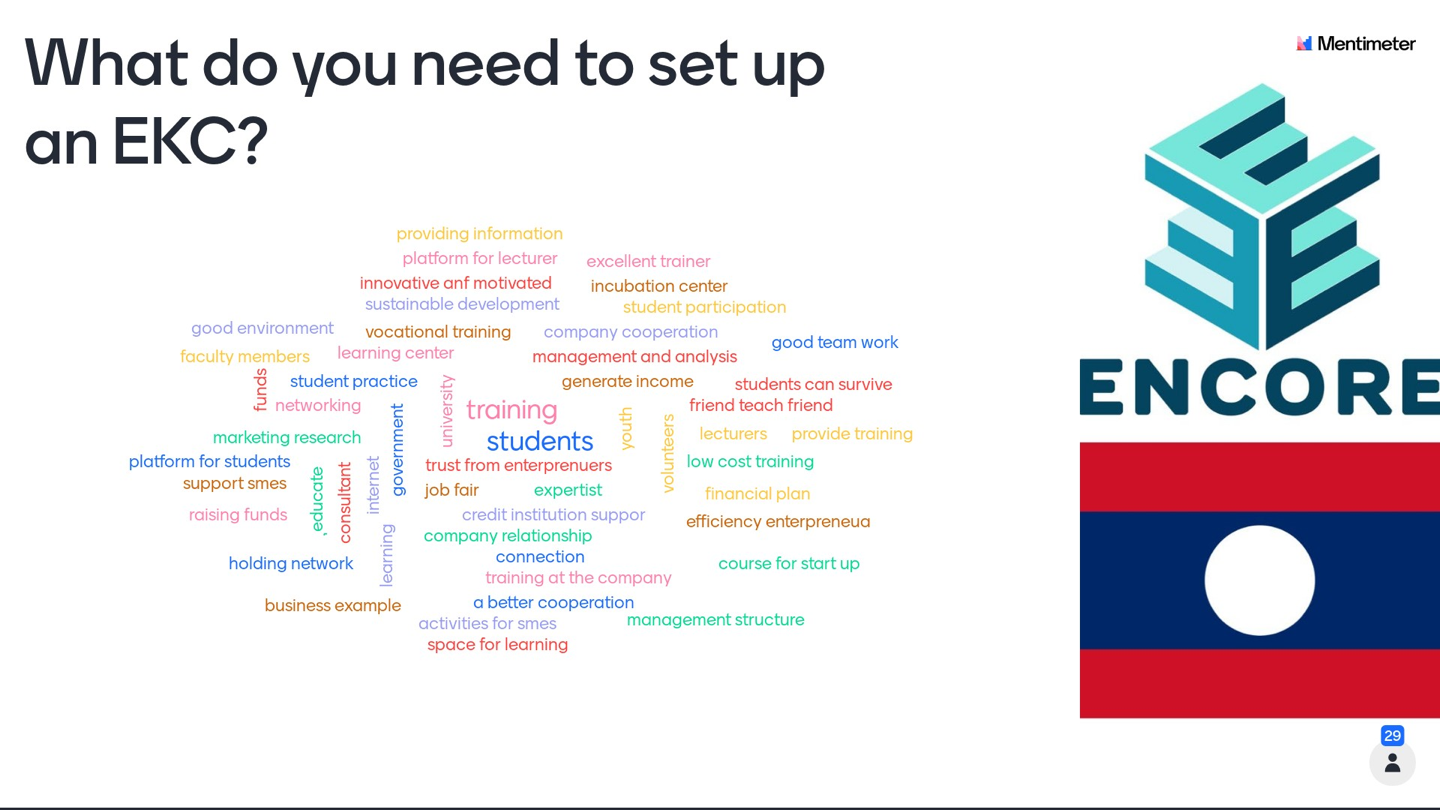 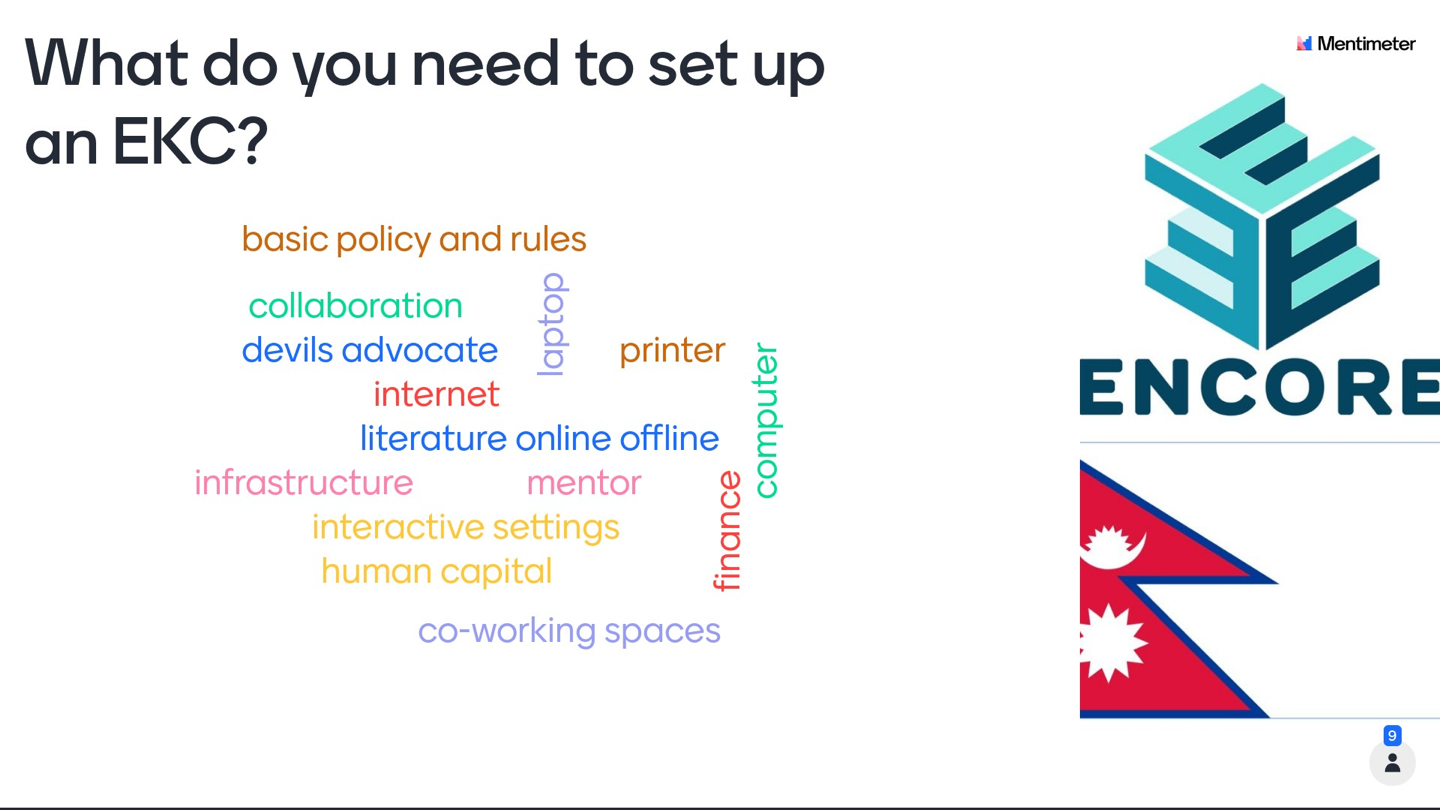 ສິ່ງທີ່ທ່ານຕ້ອງການເພື່ອສ້າງຕັ້ງ EKC?
ຕັດສິນໃຈວ່າທ່ານຕ້ອງການໃຫ້ EKC ຂອງທ່ານເປັນແນວໃດ ແລະສິ່ງທີ່ຕ້ອງການບັນລຸໄດ້
ແມ່ນຫຍັງຈະເປັນຈຸດສຸມຂອງ EKC ຂອງທ່ານ?
ກໍານົດວິໄສທັດ ແລະ ພາລະກິດຂອງທ່ານ (ເຫດຜົນສັ້ນໆ)
ວິໄສທັດ ໄລຍະຍາວນສຳລັບ EKC ແມ່ນຫຍັງ? ໃນ 5 ປີ? ທ່ານຕ້ອງການໃຫ້ ສູນຂອງທ່ານ ກາຍເປັນແນວໃດ?
ເປົ້າໝາຍຂອງສູນ EKC ແມ່ນຫຍັງ? ທ່ານຕ້ອງການບັນລຸຫຍັງໃນໄລຍະສັ້ນແລະໄລຍະຍາວ?
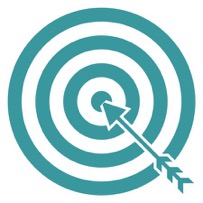 ສິ່ງທີ່ທ່ານຕ້ອງການໃນການສ້າງຕັ້ງສູນ?
ລະບຸກຸ່ມເປົ້າໝາຍ ພາຍໃນ ແລະ ພາຍນອກອົງກອນທ່ານ
ເຮັດເພື່ອໃຜ? ໃຜຈະເປັນຜູ້ໄດ້ຮັບຜົນປະໂຫຍດ? ແລະ ພວກເຂົາຕ້ອງການຫຍັງ???
ໃຜຈະເປັນຜູ້ໃຫ້ການຊ່ວຍເຫຼືອ? ພັດທະນາແນວໃດ? ໃຜຈະເປັນຜູ້ຈັດຕັ້ງປະຕິບັດ? ຜູ້ໃຫ້ການສະໜັບສະໜູນ?
ກໍານົດວິທີທີ່ທ່ານຈະຕິດຕໍ່ສື່ສານທີ່ດີ
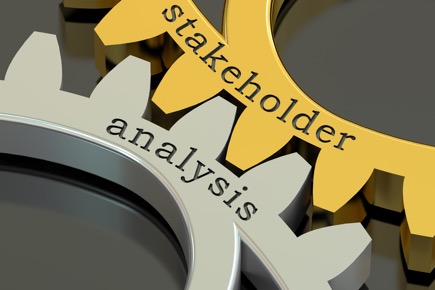 ສິ່ງທີ່ທ່ານຕ້ອງໃນການສ້າງຕັ້ງສູນ EKC?
ຕັດສິນໃຈວ່າ EKC ຂອງທ່ານຈະເຮັດຫຍັງ
ຝຶກອົບຮົມ ? ຝຶກເລື່ອງຫຍັງ? ຝຶກໃຫ້ໃຜ?
ຄົ້ນຄວ້າວິໄຈ?
ໃຫ້ຄໍາປຶກສາ?
ສ້າງກິດຈະກຳເຊື່ອມຕໍ່ພົວພັນລະຫວ່າງມະຫາວິທະຍາໄລ ແລະ ພາກທຸລະກິດ?
ອື່ນໆ.
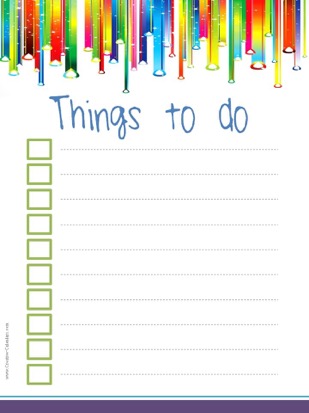 ສິ່ງທີ່ທ່ານຕ້ອງການໃນສ້າງຕັ້ງສູນ EKC?
EKC ຂອງທ່ານຈະມີໂຄງສ້າງແນວໃດ?
ຕໍາແຫນ່ງ ໃນໂຄງຮ່າງການຈັດຕັ້ງໃນມະຫາວິທະຍາໄລຈະເປັນແນວໃດ? ຄວນຈະເປັນສ່ວນຫນຶ່ງຂອງພະແນກບໍ? ສູນເອກະລາດ? ກ່ຽວຂ້ອງກັບການບໍລິການທີ່ມີຢູ່ແລ້ວ?
ໃຜຈະເປັນຜູ້ຮັບຜິດຊອບ? ພາລະບົດບາດຈະແມ່ນຫຍັງ?
ທ່ານຕ້ອງການພະນັກງານປະເພດໃດ? ວຽກ​ງານ​ຈະ​ປະ​ກອບ​ດ້ວຍ​ຫຍັງ? ໃຜຈະບັນຈຸຕໍາແໜ່ງເຫຼົ່ານັ້ນ?
ບົດບາດຂອງອາສາສະໝັກນັກສຶກສາ ແມ່ນຫຍັງ? ໃຜເປັນຜູ້ປະສານງານ / ຕິດຕາມກິດຈະກໍາຂອງເຂົາເຈົ້າ
ສິ່ງທີ່ທ່ານຕ້ອງໃນການສ້າງຕັ້ງສູນ?
ສະພາບທາງກາຍຍະພາບຂອງສູນ  EKC?
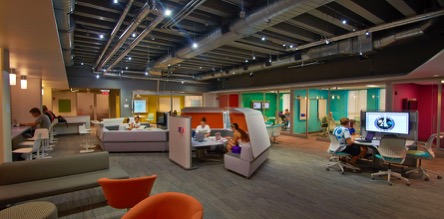 ມີພື້ນທີ່ໃດແດ່?
ຂະໜາດໃຫຍ່ພຽງພໍກັບຄວາມຕ້ອງການຂອງເຈົ້າບໍ?
ມັນເປັນສະຖານທີ່ປະຕິບັດບໍ?
ເຈົ້າມີການເຂົ້າເຖິງພື້ນທີ່ອື່ນໆຖ້າຈໍາເປັນບໍ?
ມີເຄື່ອງເຟີນີເຈີບໍ?
ທ່ານຕ້ອງການເຄື່ອງເຟີນີເຈີປະເພດໃດ?
ມັນມີເຄື່ອງພ້ອມບໍ?
ທ່ານຕ້ອງການອຸປະກອນປະເພດໃດ?
ສິ່ງທີ່ທ່ານຕ້ອງການໃນສ້າງຕັ້ງສູນ EKC?
ການບໍລິຫານຄ່າໃຊ້ຈ່າຍຕ່າງເດ???
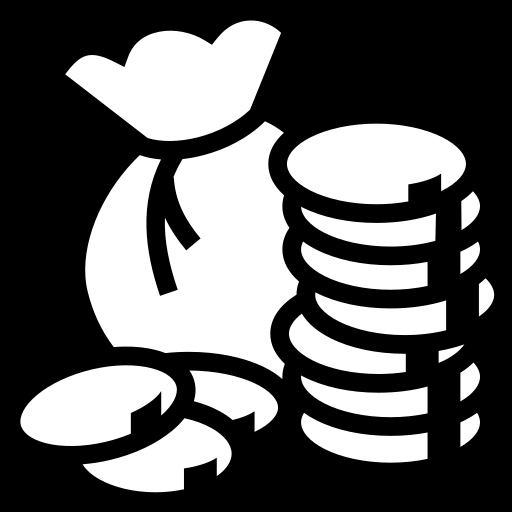 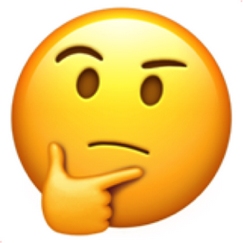 [Speaker Notes: And finally... tell me, what's missing?]
ວຽກບ້ານ - ກຸ່ມທີ 1
ຕັດສິນໃຈວ່າທ່ານຕ້ອງການໃຫ້ EKC ຂອງທ່ານເປັນແນວໃດ ແລະ ສິ່ງທີ່ສາມາດບັນລຸໄດ້ ແມ່ນຫຍັງ ?
ວິໄສທັດ
ພັນທະກິດ
ເປົ້າໝາຍໄລຍະສັ້ນ ແລະ ໄລຍະຍາວ
5’ ppt presentation / partner
Some tools…
Coming up with Vision & Mission
Vision and mission statements should not be confused with each other. 
“A vision is aspiration. A mission is actionable” 
(J. Falkowski, managing director of Day One Agency)
A mission statement
Is designed to convey what the center does and why it exists to both the staff and the stakeholders.
Is based in the present, it is about where the center is now and why it exists.
It relates to doing, so it is about the day-to-day operations.
It outlines the practical things you will do to achieve the vision statement.
It is not set in stone, it can be revised as necessary as the center evolves.
[Speaker Notes: And finally... tell me, what's missing?]
ບາງເຄື່ອງມື…
ສິ່ງທີ່ມາກັບວິໄສທັດ & ພາລະກິດ
ການຂຽນວິໄສທັດ
ວາງແຜນເປົ້າໝາຍໄລຍະຍາວ (ແລະ ກະຕືລືລົ້ນທີ່ສຸດ) ຂອງສູນ
ຝັນໃຫຍ່: ສຸມໃສ່ສິ່ງທີ່ສູນຕ້ອງການບັນລຸໃນ 5-10 ປີ.
ເນື້ອໃນ ວິໄສທັດທີ່ດີທີ່ສຸດຄວນຈະສັ້ນ, ຊັດເຈນ (ສຸມໃສ່ເປົ້າຫມາຍຕົ້ນຕໍຫນຶ່ງ, ບໍ່ແມ່ນການລວບລວມແນວຄວາມຄິດ), ແລະການດົນໃຈສໍາລັບສະມາຊິກຂອງທ່ານ.
ມີຄວາມກະຕືລືລົ້ນ: ພາສາອາລົມສາມາດເພີ່ມປັດໃຈກະຕຸ້ນ.
ກໍານົດເປັນກຸ່ມເພື່ອໃຫ້ສະມາຊິກທຸກຄົນເຫັນວ່າຕົນເອງສະທ້ອນໃຫ້ເຫັນແນວໃດ.
[Speaker Notes: And finally... tell me, what's missing?]
ບາງເຄື່ອງມື…
ເລີ່ມຕົ້ນຈາກການຂຽນ ວິໄສທັດ & ພັນທະກິດ
ເພື່ອຂຽນວິໄສທັດ
 ຄວນຄໍານຶງເຖິງສະພາບປະຈຸບັນ, ມັນແມ່ນກ່ຽວກັບບ່ອນທີ່ເຄືອຂ່າຍໃນປັດຈຸບັນແລະເປັນຫຍັງມັນມີຢູ່.
ຄວນເປັນສອງສາມປະໂຫຍກສັ້ນໆທີ່ອະທິບາຍສິ່ງທີ່ເຮັດເພື່ອບັນລຸວິໄສທັດຂອງຕົນ. ຄິດວ່າເປັນແຜນການ. ພິຈາລະນາຄໍາທີ່ຈະສ້າງເປັນ ວິໄສທັດຂອງທ່ານແລະຖາມວ່າ 'ພວກເຮົາຈໍາເປັນຕ້ອງເຮັດແນວໃດເພື່ອເຮັດໃຫ້ສິ່ງນີ້ເກີດຂຶ້ນ?
ຄວນຈະສັ້ນ, ສາມາດເຮັດໄດ້ ແລະ ຫນ້າຈົດຈໍາ.
[Speaker Notes: And finally... tell me, what's missing?]
ສືບຕໍ່ເຮັດວຽກຫມົດໃນອາທິດນີ້ - ແລະຕໍ່ໄປຈົນຈະສໍາເລັດ ! 			
ຂອບໃຈ!
Cristina Beans, M.Sc., MBA
Senior Project Manager, OGPI-University of Alicante 
c.beans@ua.es
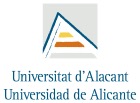 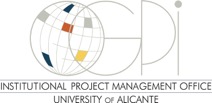